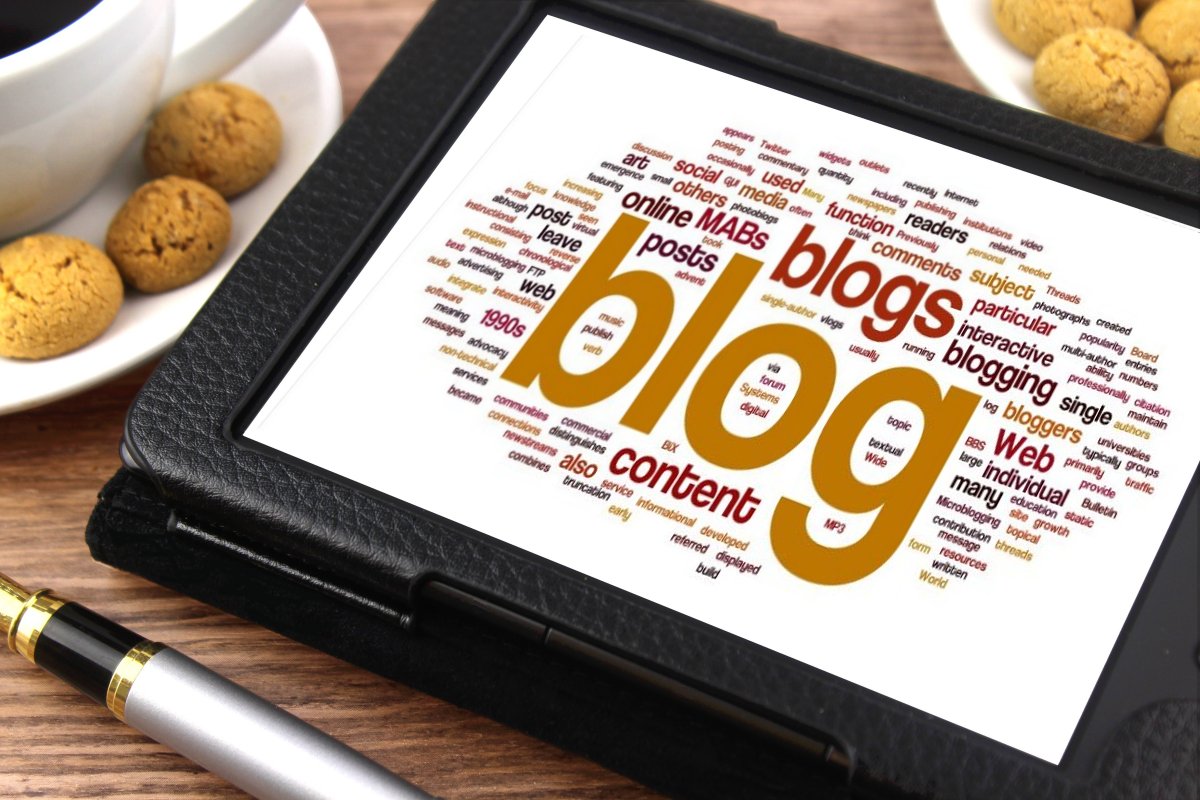 Question BBlog Posts
This Photo by Unknown Author is licensed under CC BY-SA
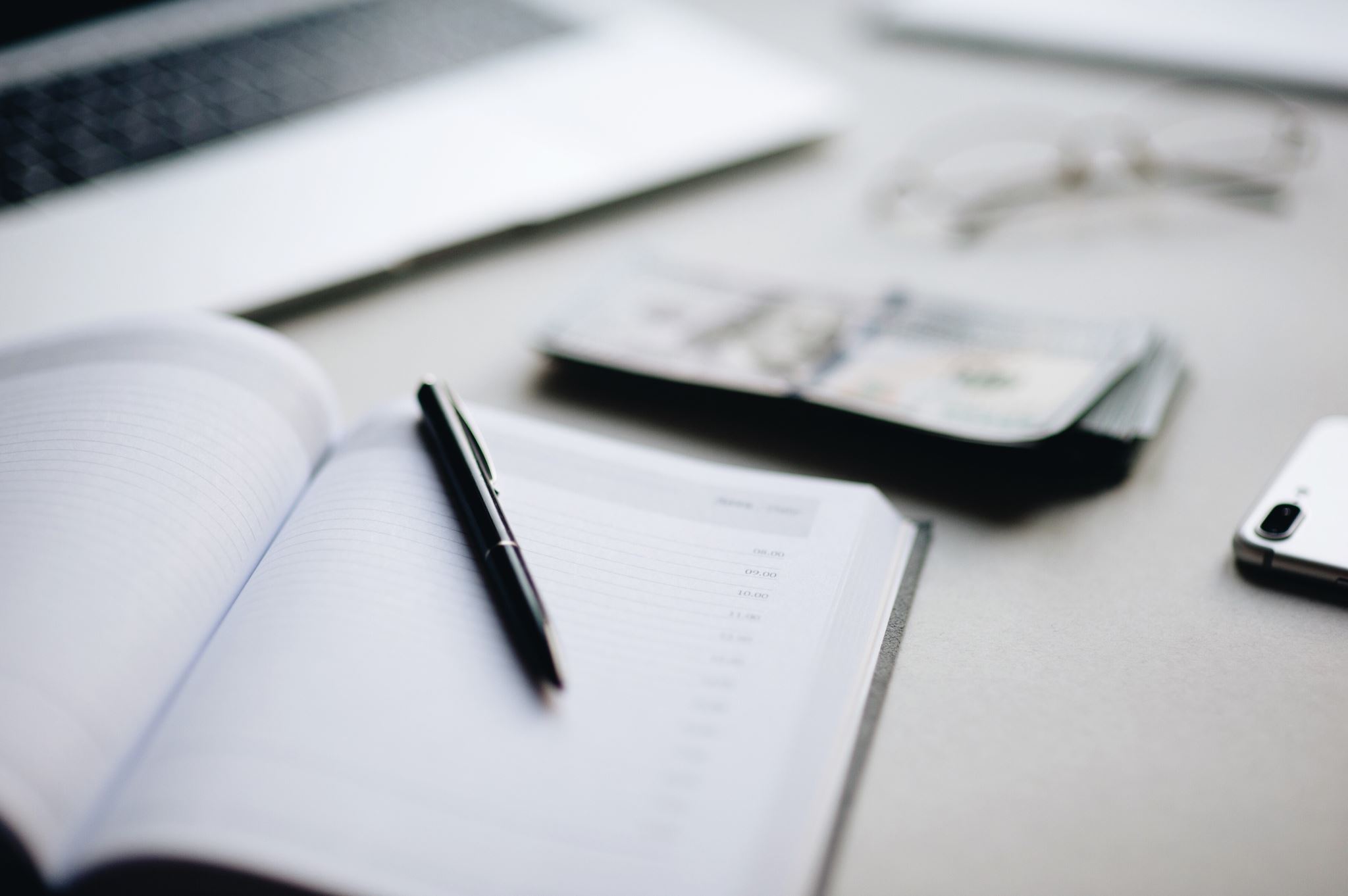 What is a BLOG?
The word ‘blog’ is short for ‘web log’. There are two main types of blog
– a blog which discusses a particular subject– a blog which acts as a personal online diary
If you are asked to write a blog about a personal event(s) in your life write it in diary style.
Blog Posts:
Tip
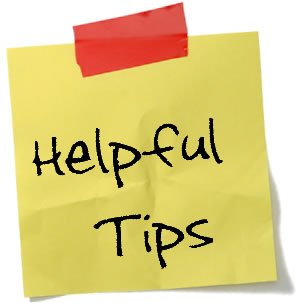 Could a reader work out (a) what exact task this was and (b) what three aspects of the topic you were asked to address?
If a reader could reverse-engineer your piece and come up with the exact question, you are on the right track.
This Photo by Unknown Author is licensed under CC BY-NC-ND
Structure
Opening
Use a title and underline it to make it stand out.
Write the blogger’s name (it should not be your real name)
Include the date and the time of posting the blog.
Body
Make it clear that this is a blog post: ‘Last week I posted about…’
Most blogs are written in the first person
Make sure you have addressed all elements of the question
Including underlined, fake hyperlinks can add authenticity
Engage your audience emotionally
Ending
End with a call to action
Final Step – ask people to like and follow/subscribe to your page
Add a reflection close to the end – could end with a famous quote
Keep reinforcing the idea that this is a blog and not an article